Legislative Assembly Environment and Planning Committee

Inquiry into the supply of homes in regional Victoria
24/2/2025
CABOOLTURE  |  COLAC  |  OBERON  |  TUMUT  |  YARRAM
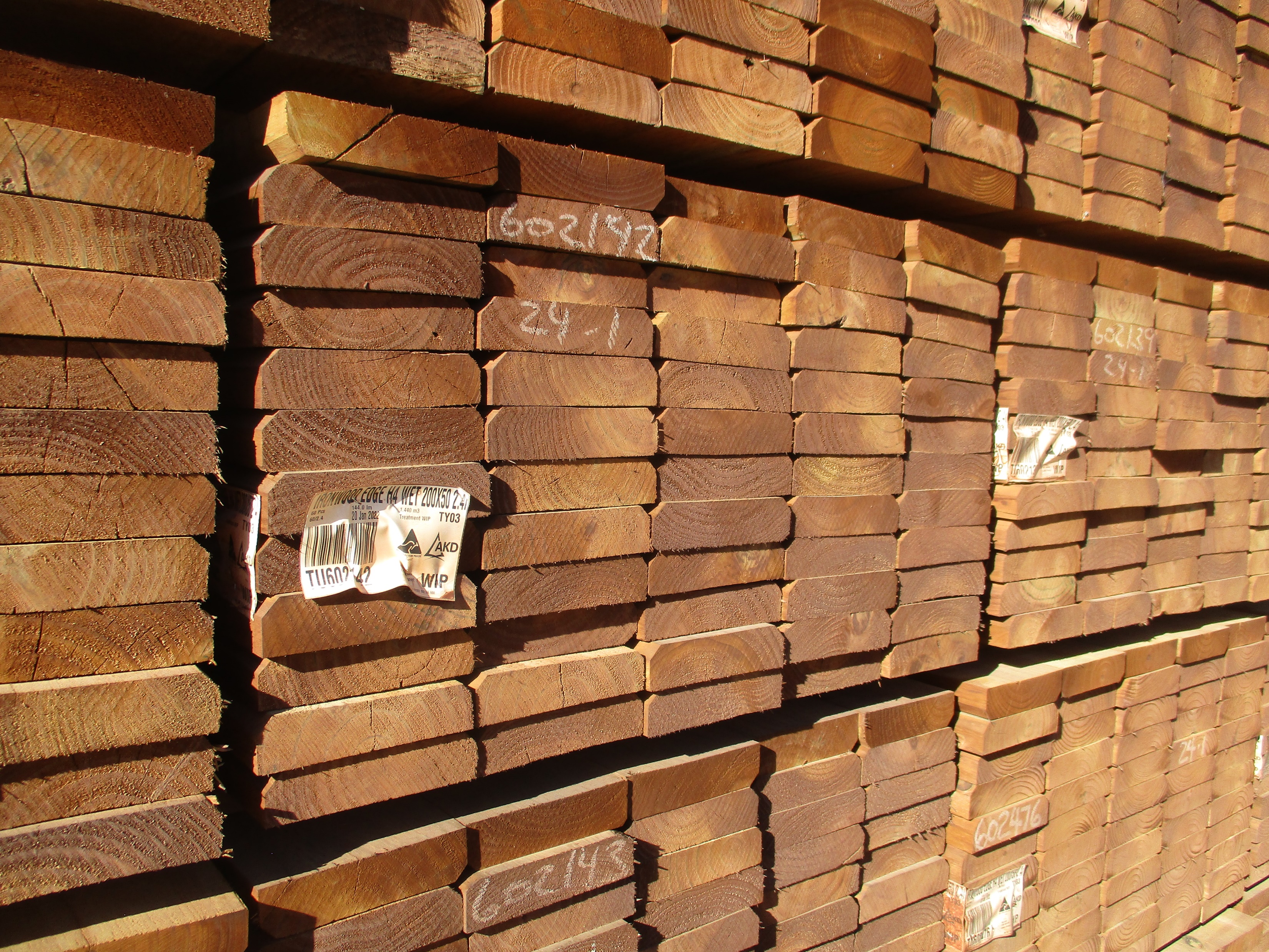 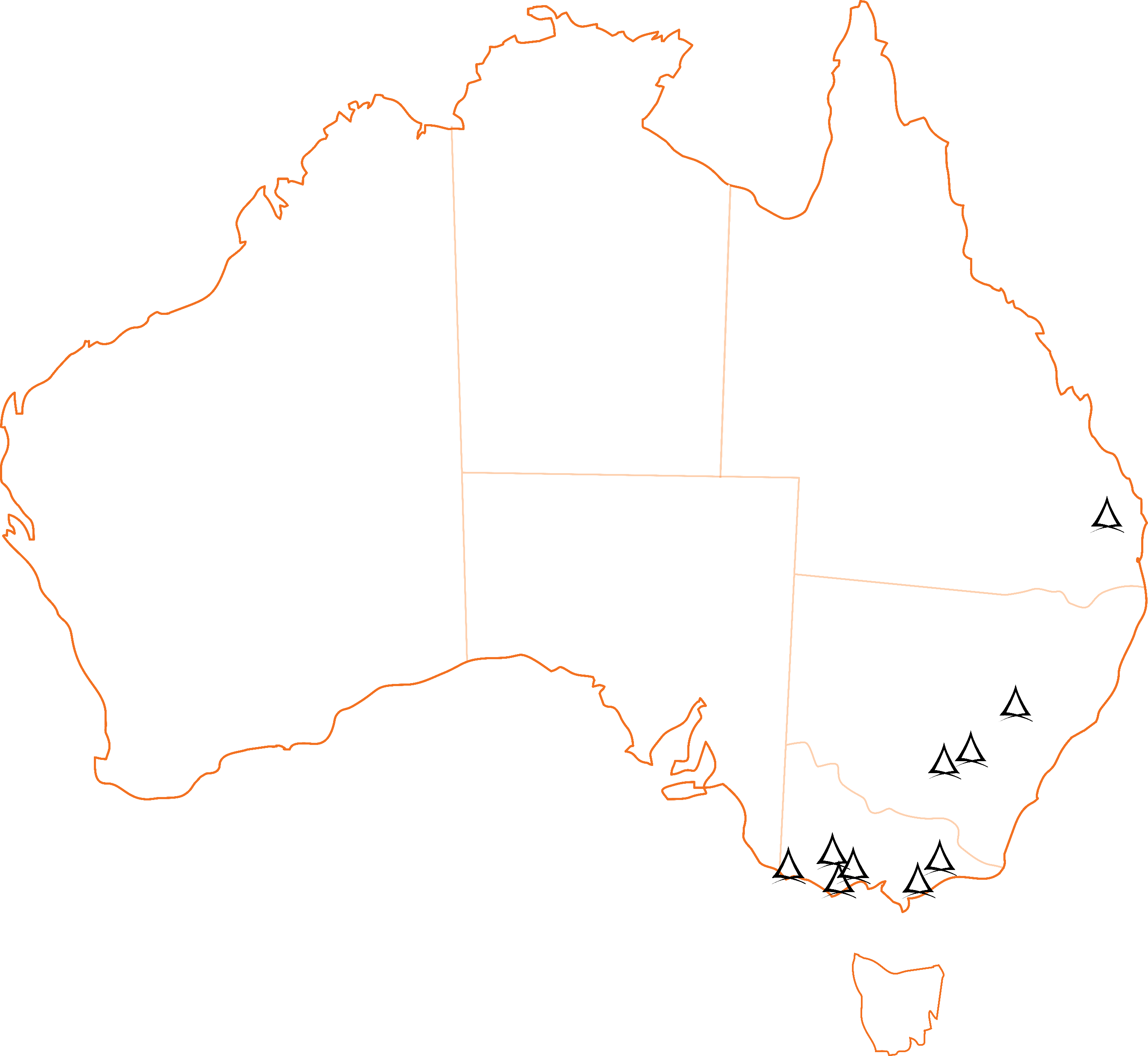 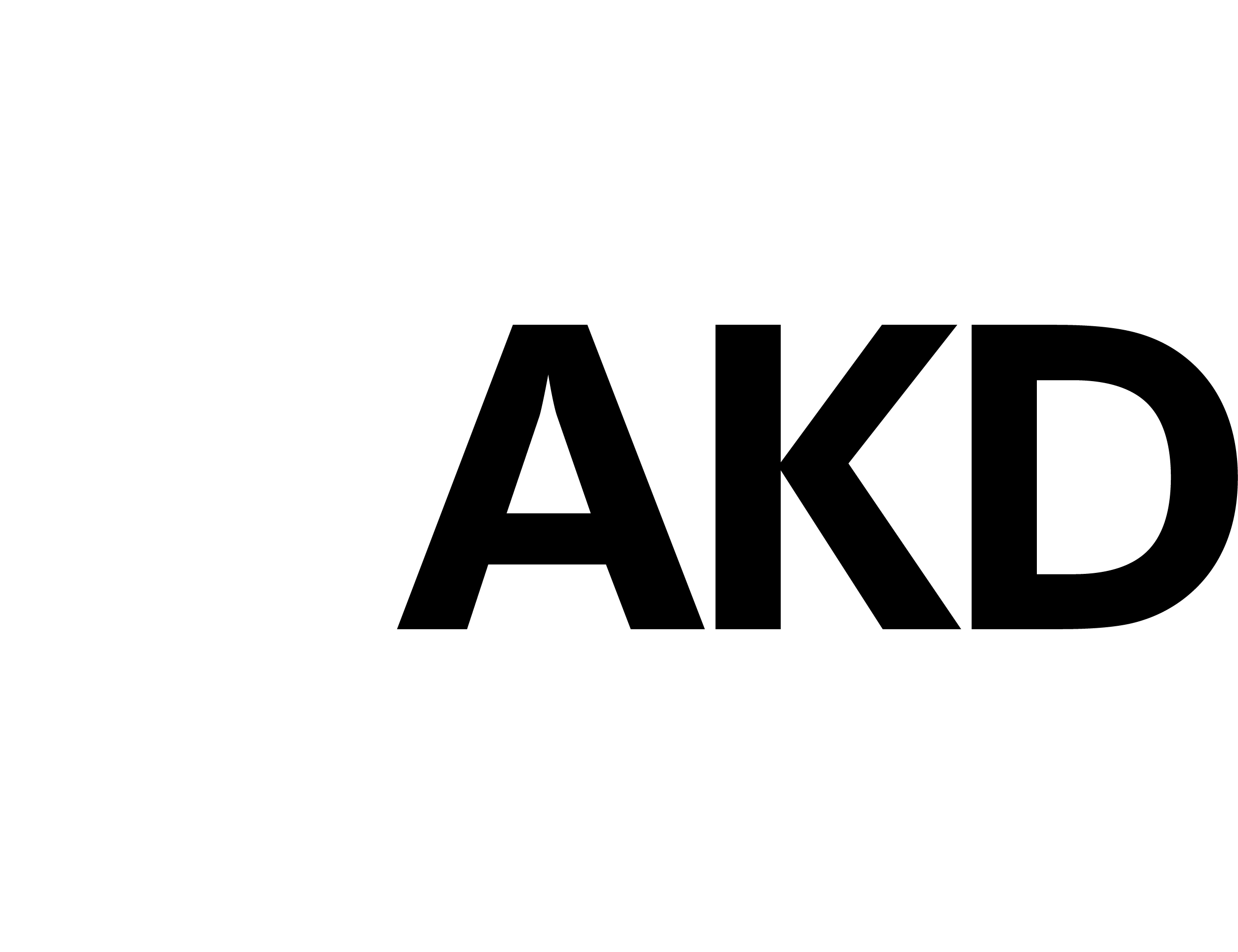 Background.
AKD established in 1955.
Originally 7 shareholders 
Hardwood processing

Converted to Softwood in 1964

4 separate Australian Shareholder families 
Consistent reinvestment – 75% of NPAT.

Long Term View
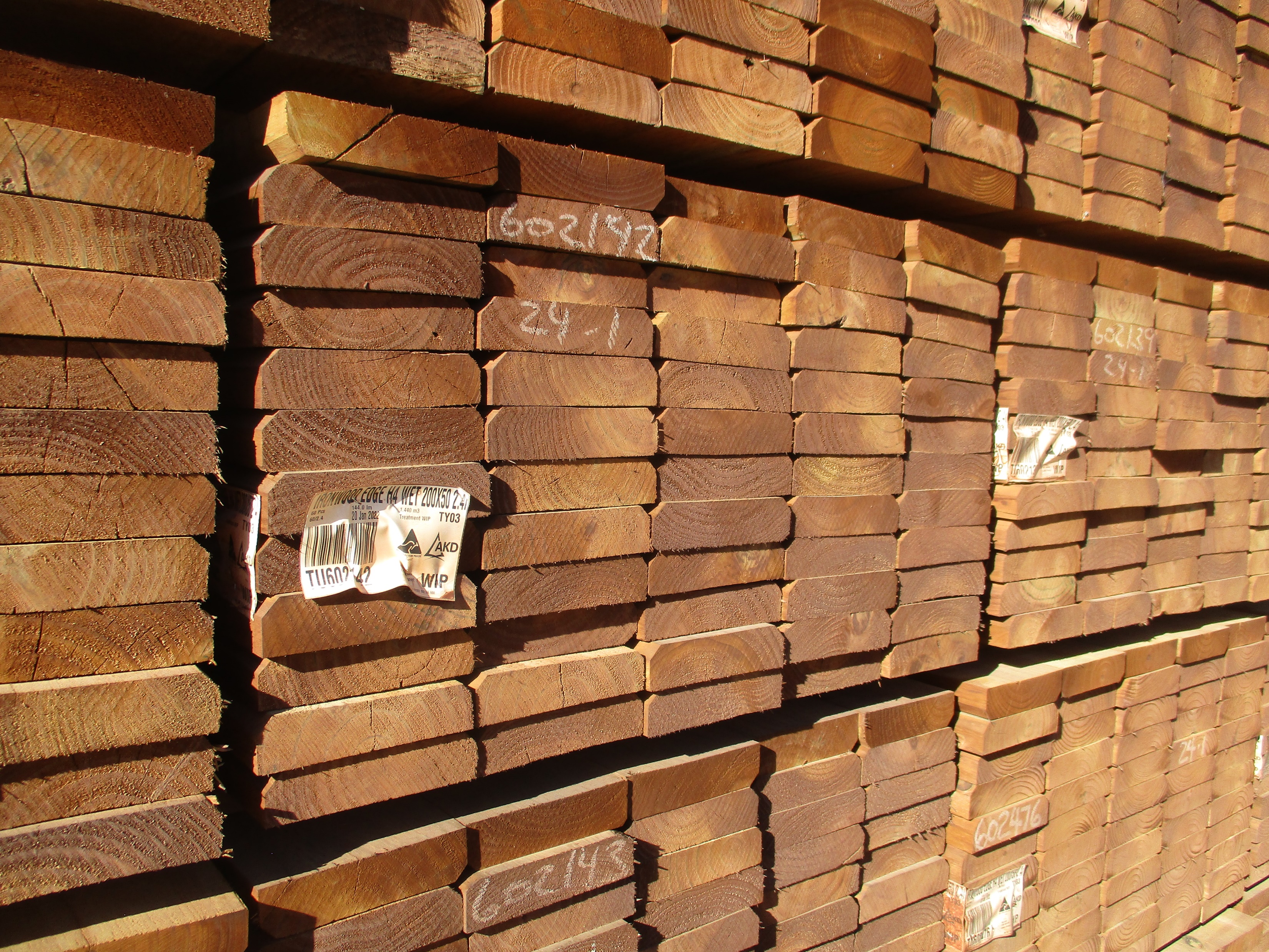 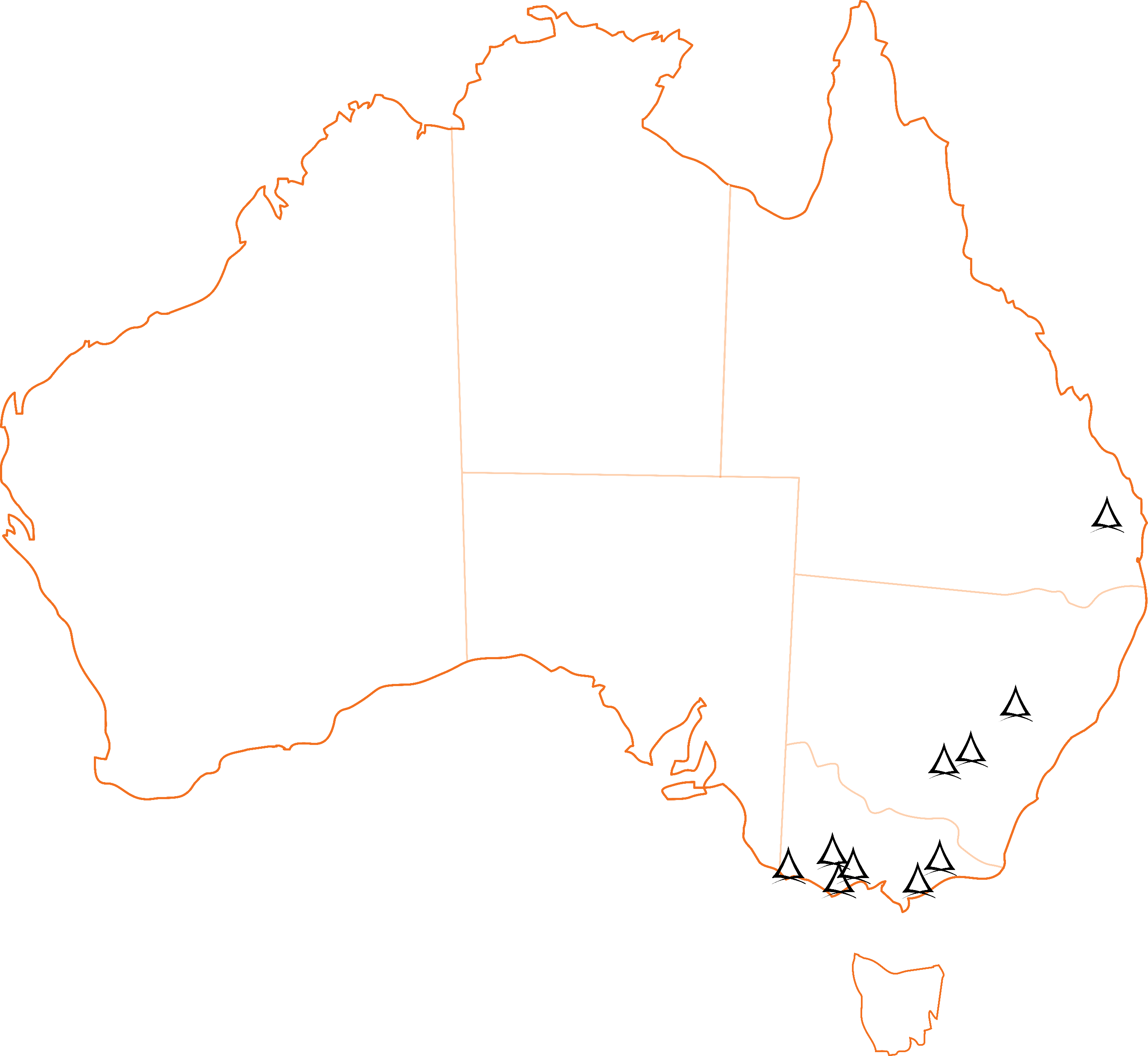 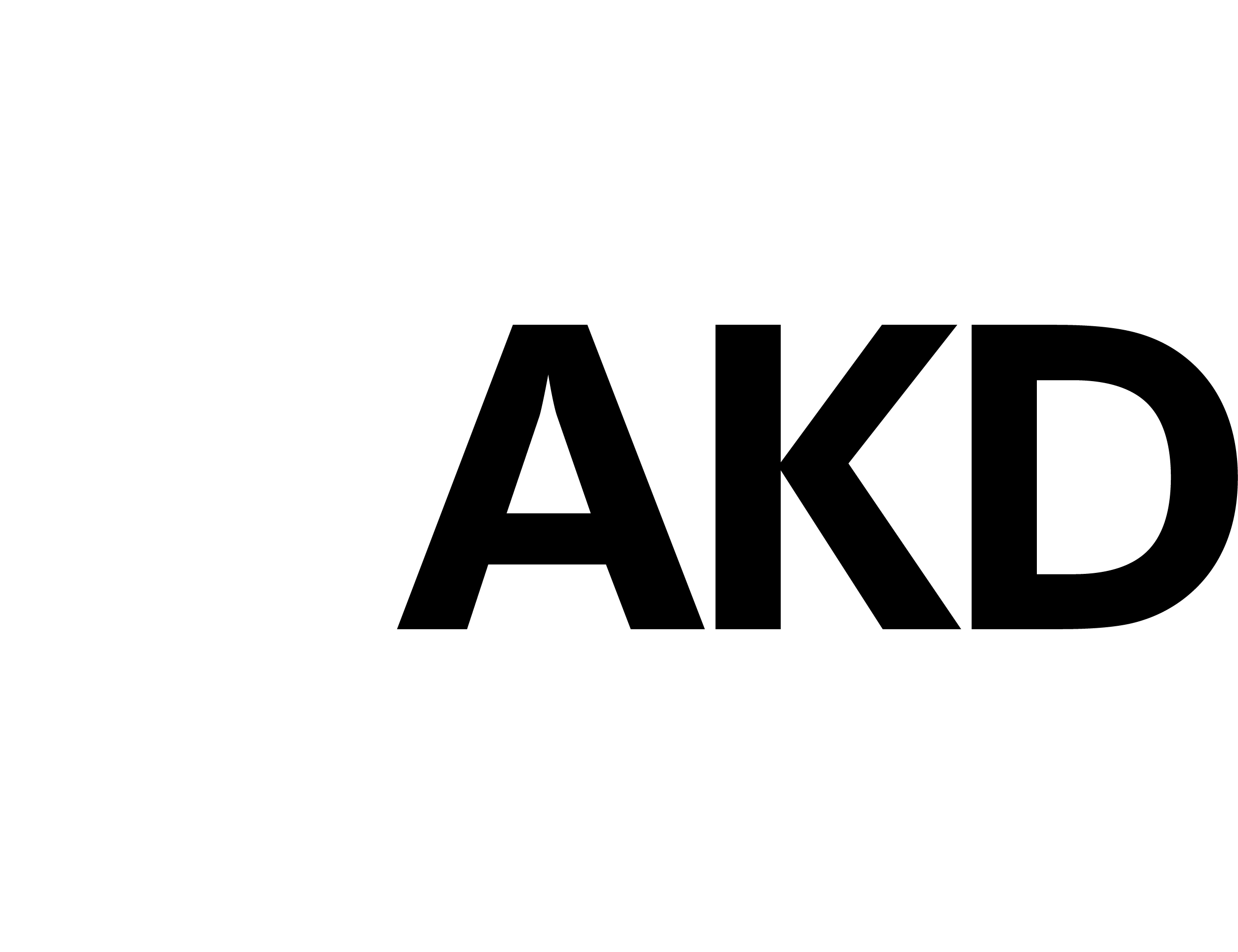 Background.
Australasia's largest sawmilling Co.
5 operating sawmills, 1 post & pole operation, 1 woodchip export facility 
~1100 employees in three states
Annual sawlog throughput of ~2.0 million cubic metres
~1 million m3 timber sales
20% of market
Largest producer of Structural timber
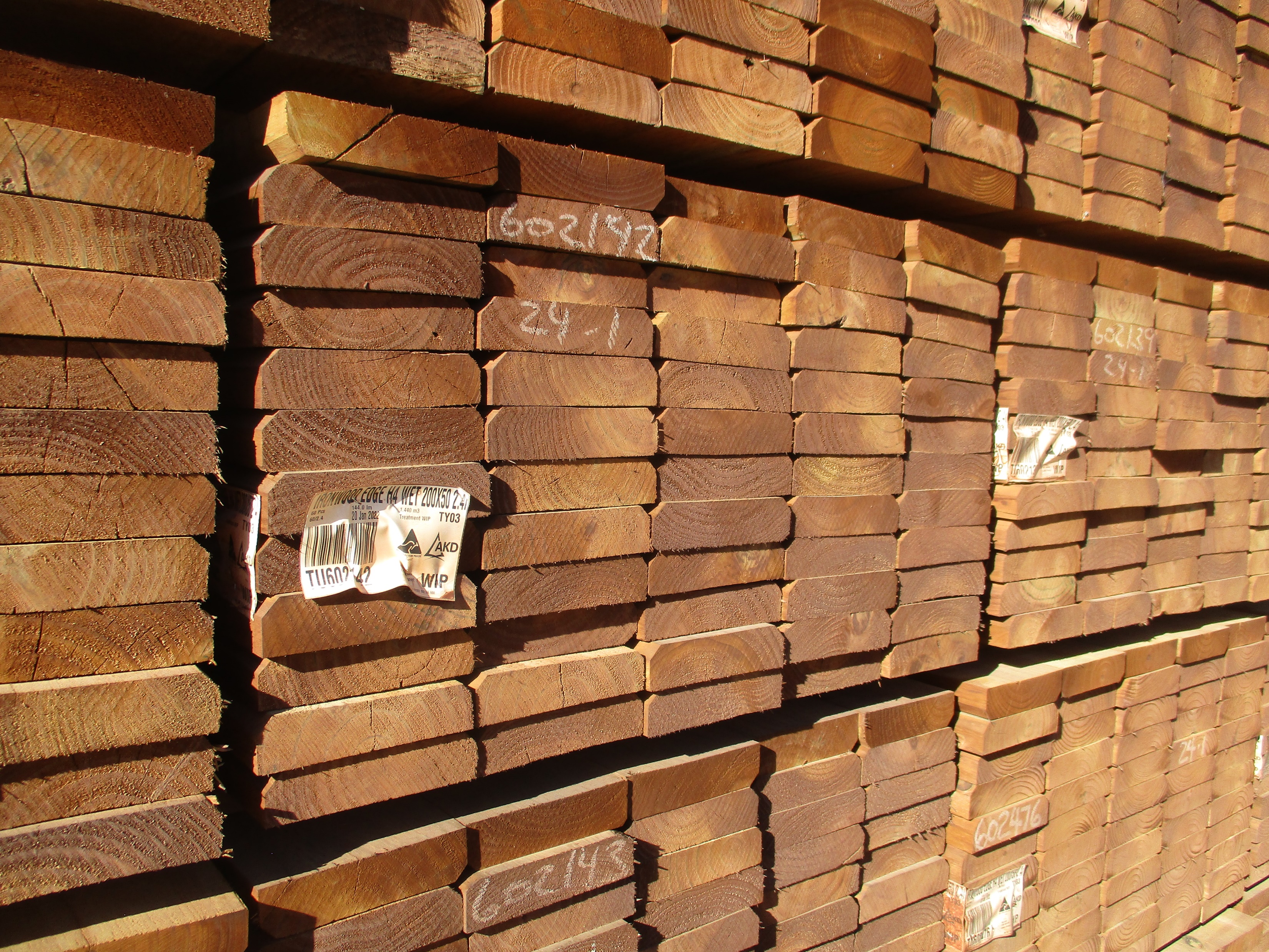 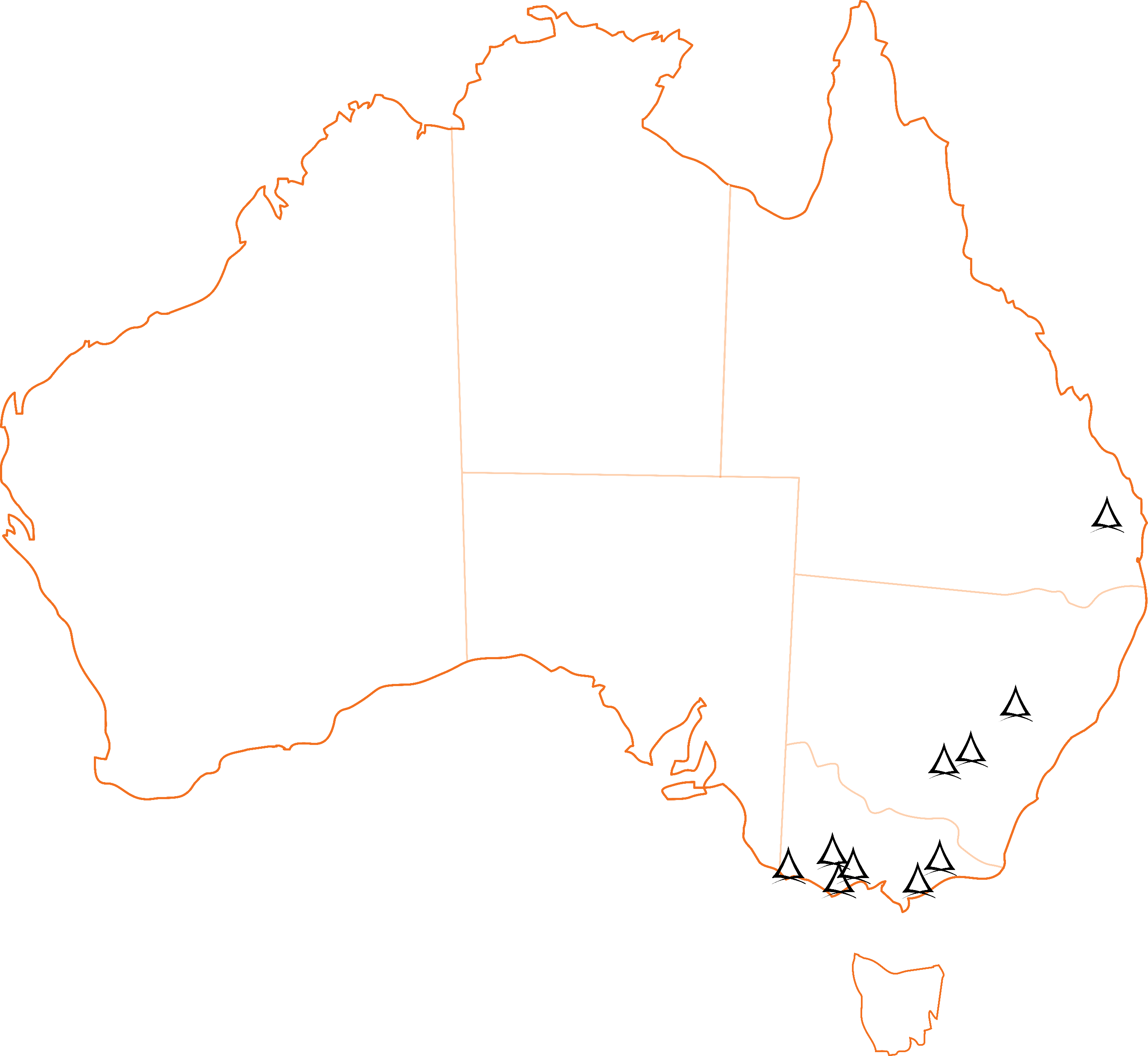 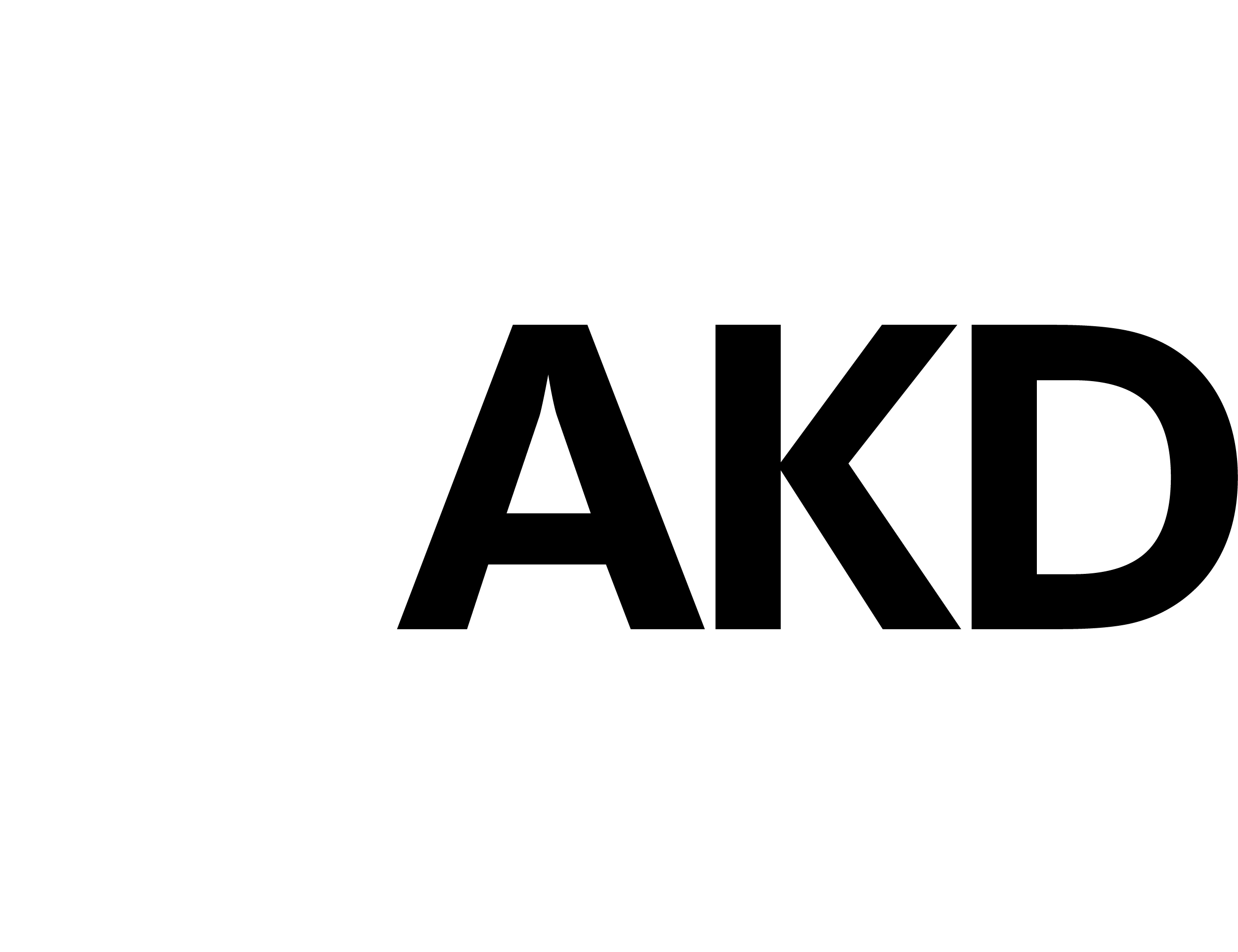 Background.
AKD is a vertically integrated company
+16,000 ha of softwood plantations
Stump to store
First plantation established in 1972, 
NSW expansion in 2021.
15 carbon properties, more to follow
$200m Capital investment 2021-24
Upgrading Sawmills and Plantations
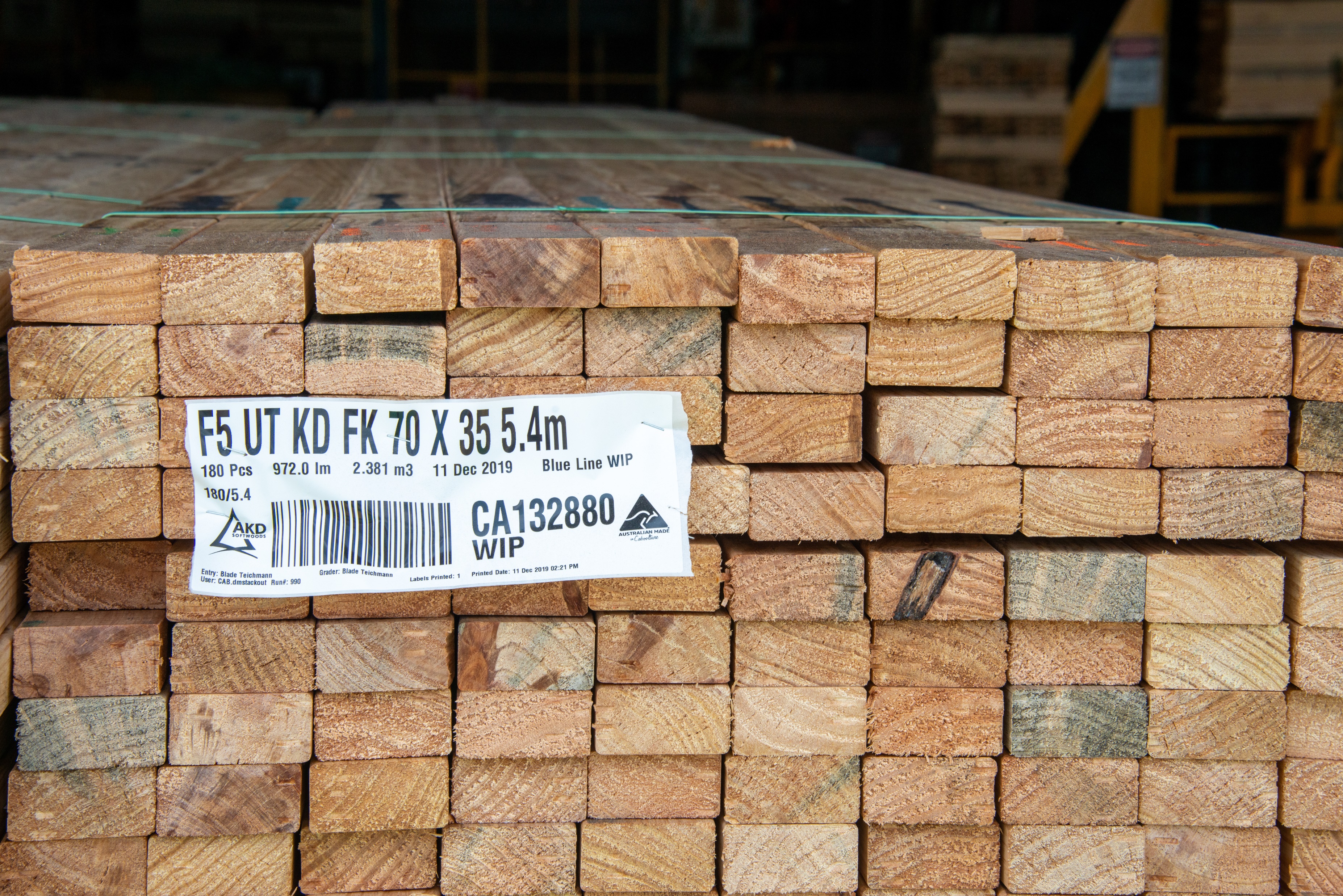 1 .
2 .
3 .
4 .
5 .
Tomorrows
Employee
Build leadership and technical capacity. Attract, retain & develop performers.
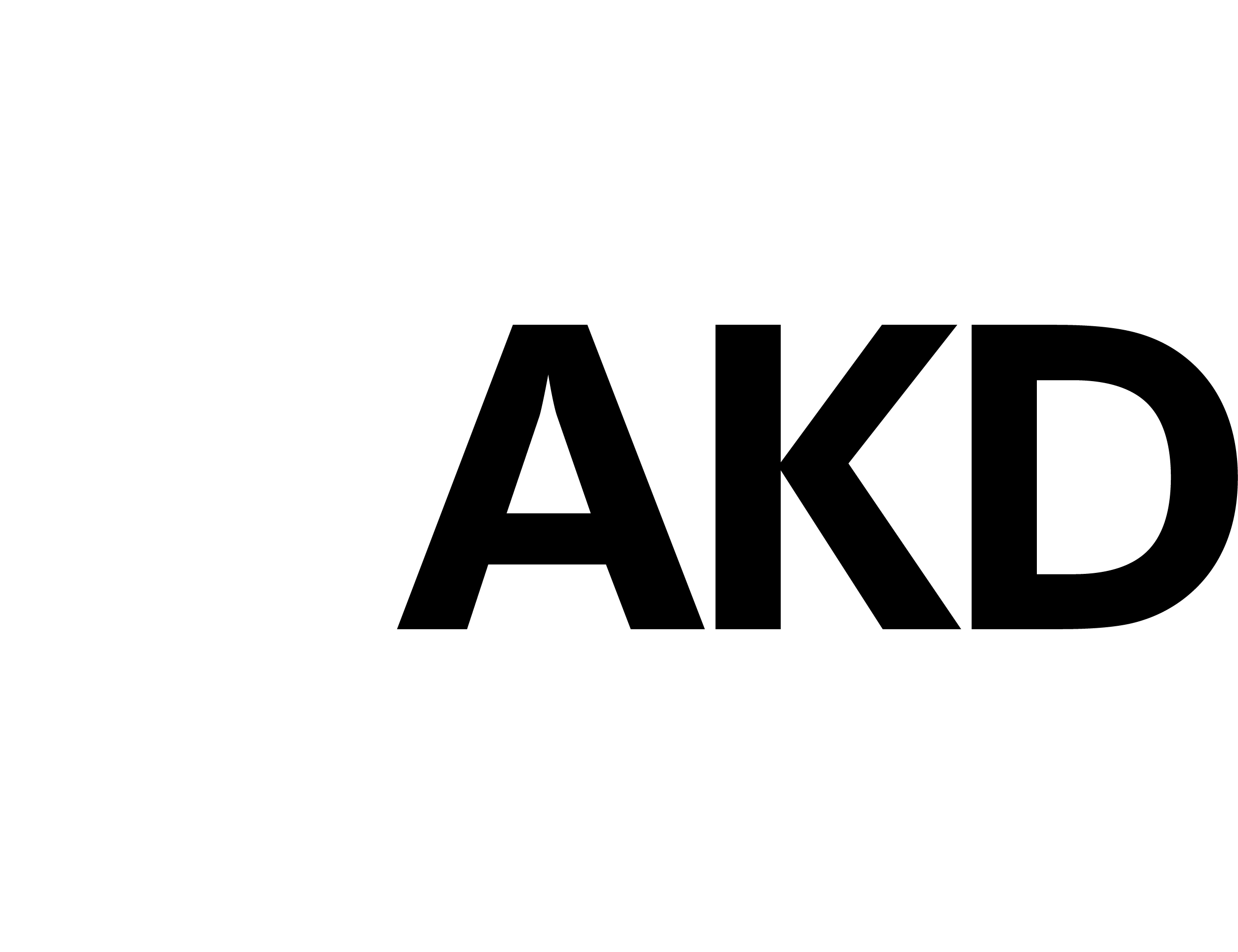 Secure the Resource
Underpin our investment & future.Through ownership and contracts.
Stable Demand
Timber supply more than a commodity.
 Market, product & customer selection.
Building a 
Timber 
Future
Sustainable Growth
Activities & outcomes positively driven.
Reputation and Legacy is paramount.
Business Excellence
World class operational performance. Driven by measurement and assessment.
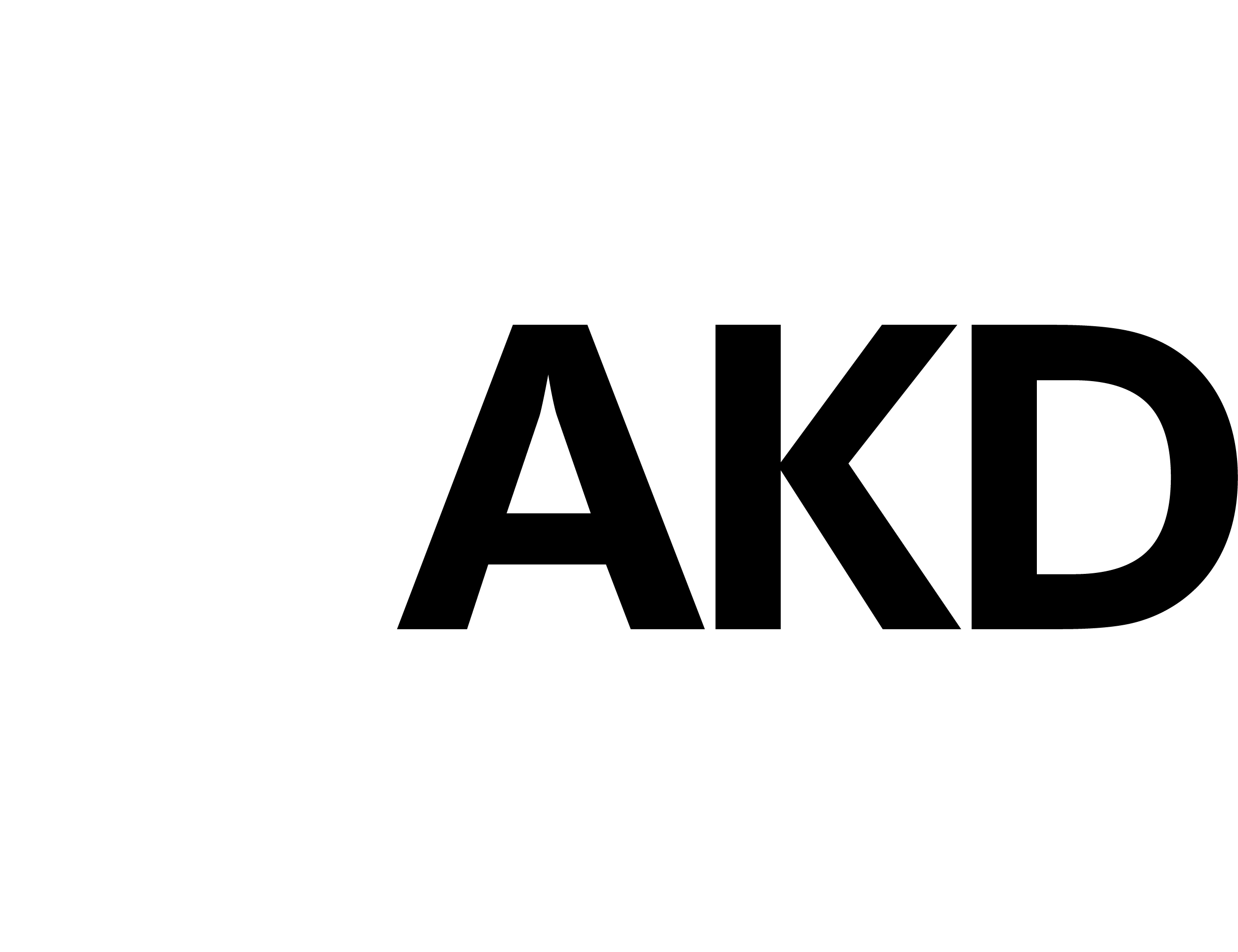 HVP Questions
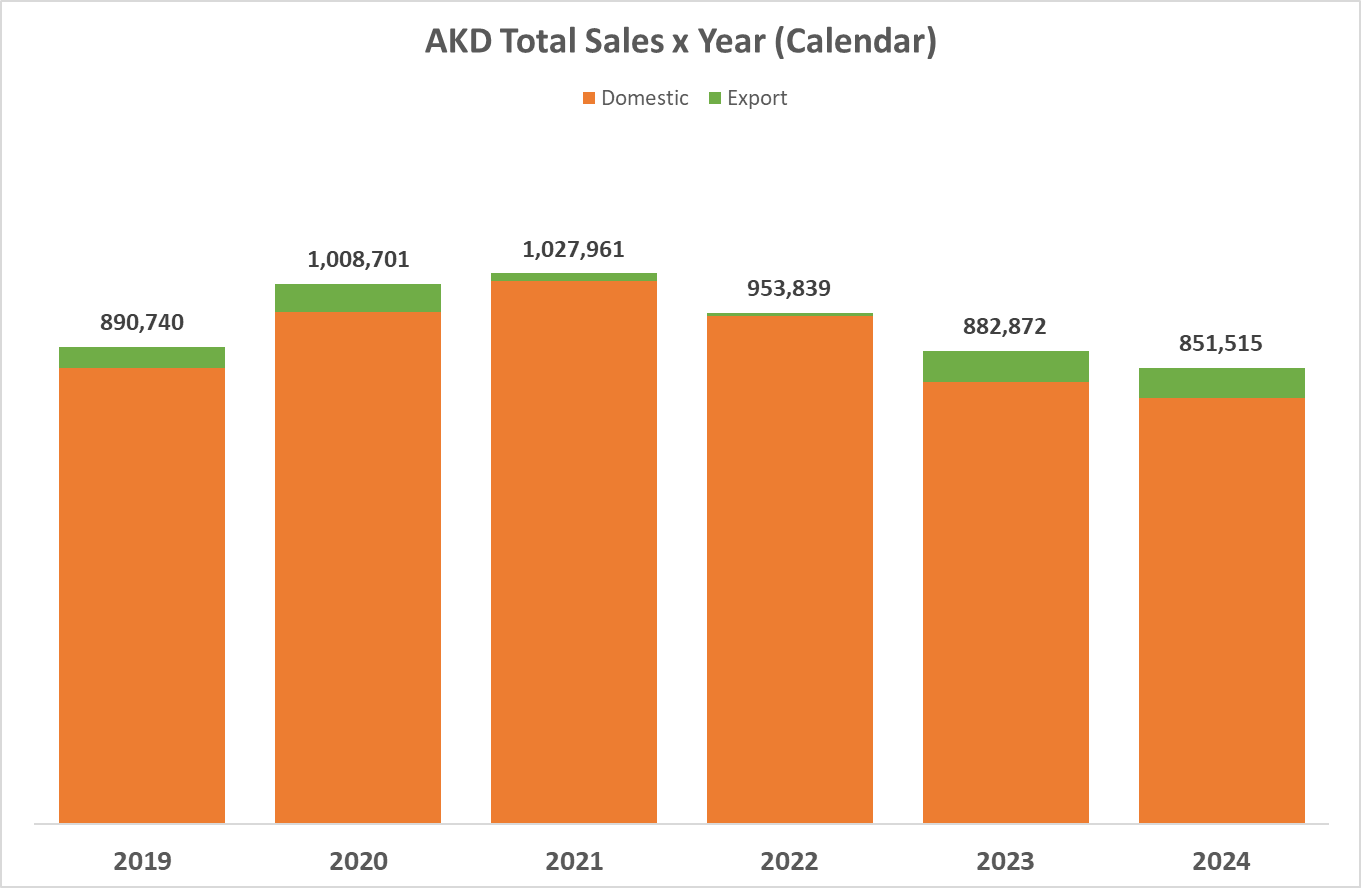 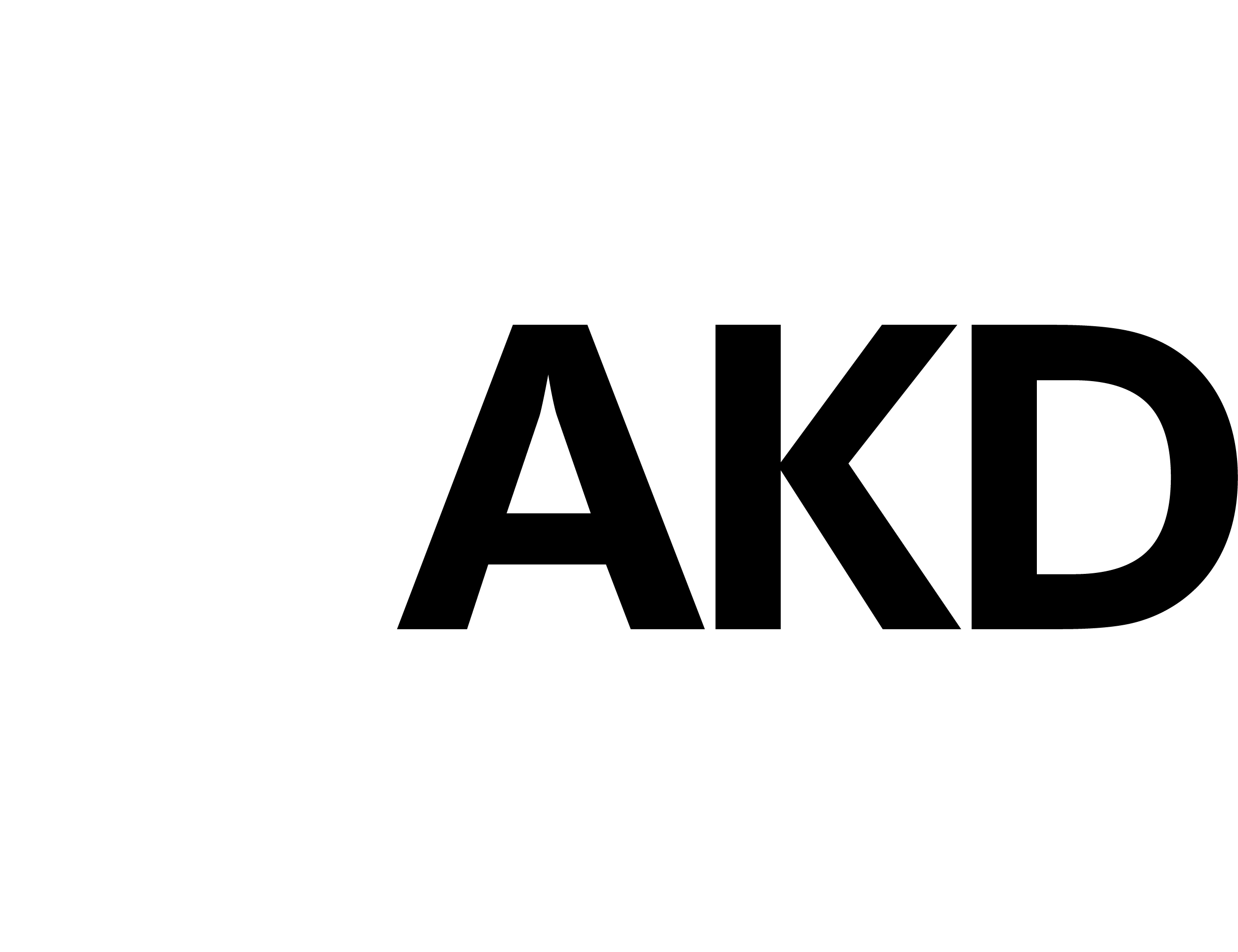 Dwelling Commencements
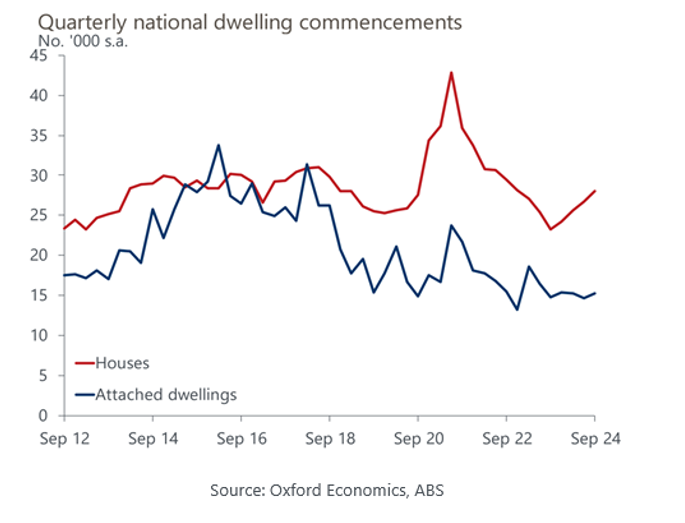 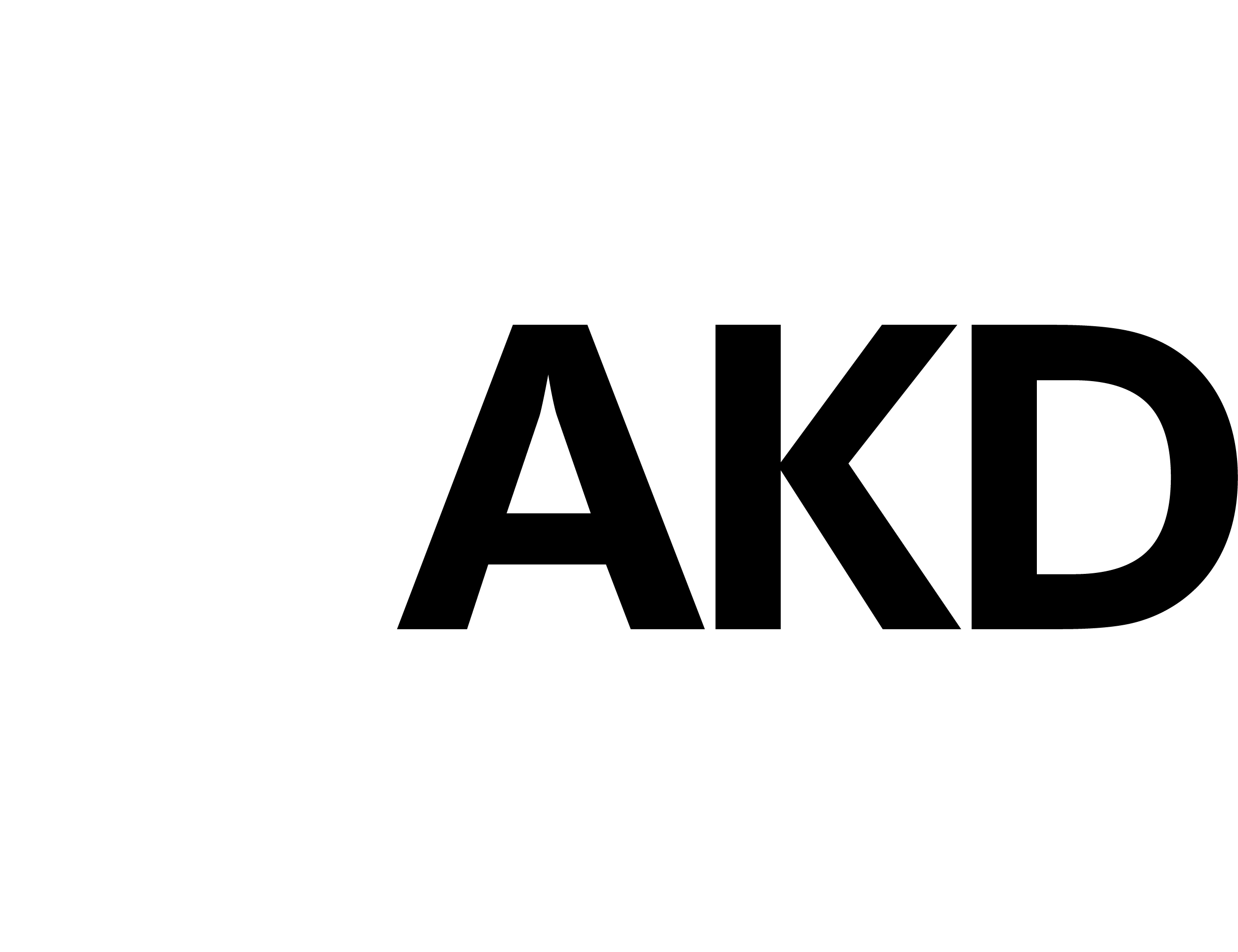 Imported Timber – Supply is not the issue.
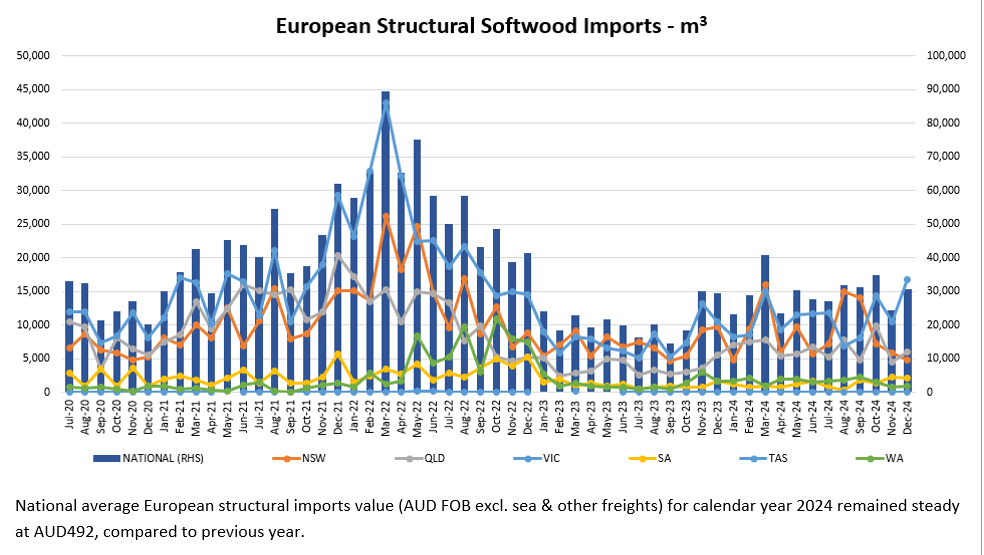 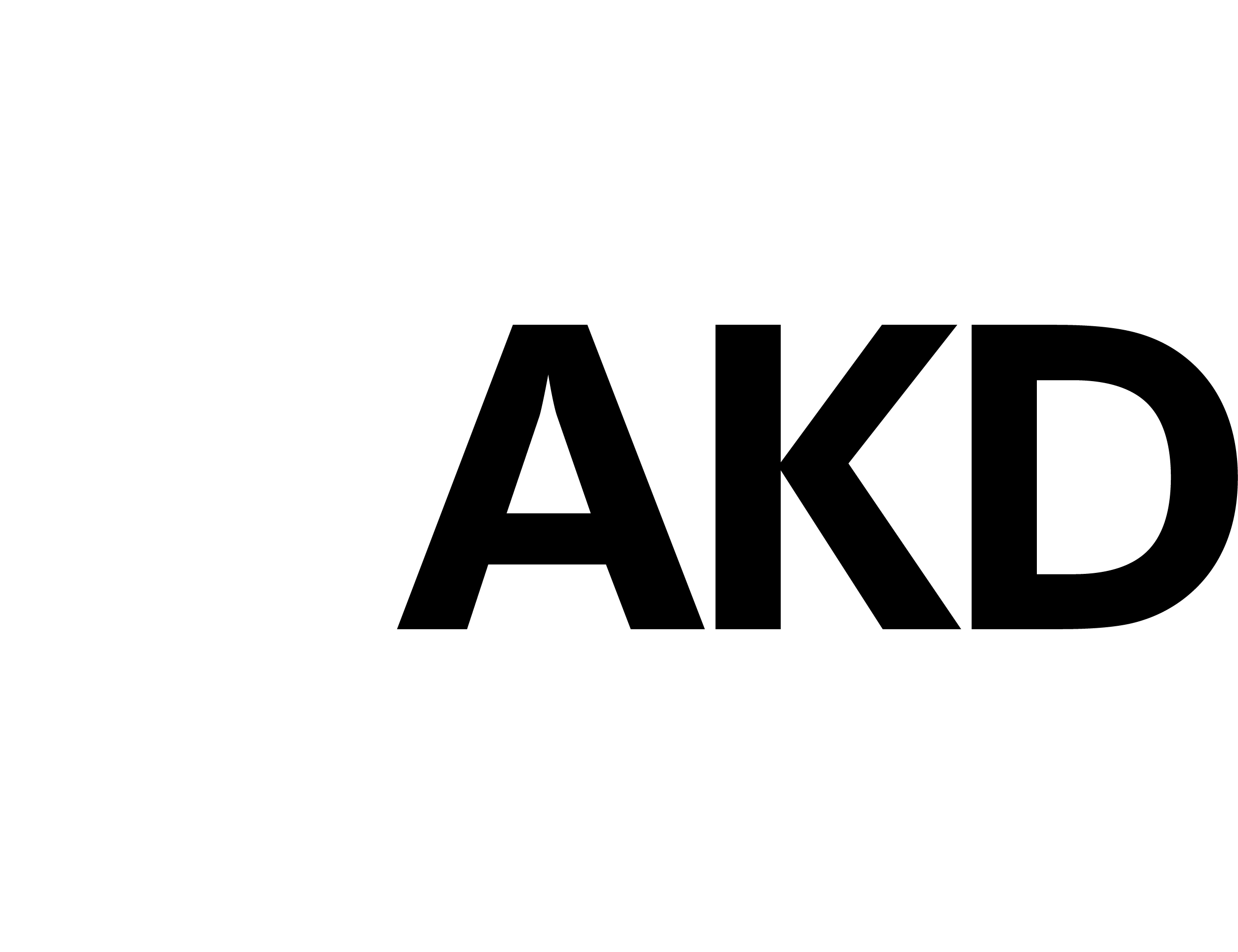 Forecast Commencements
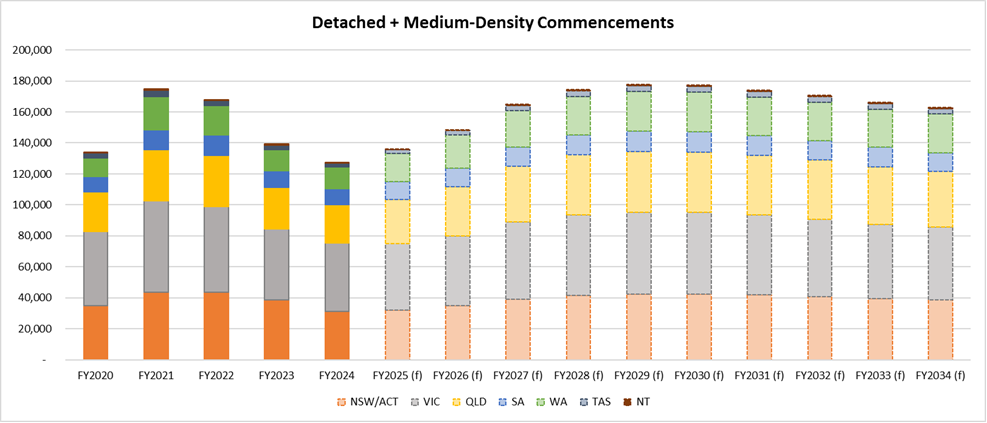 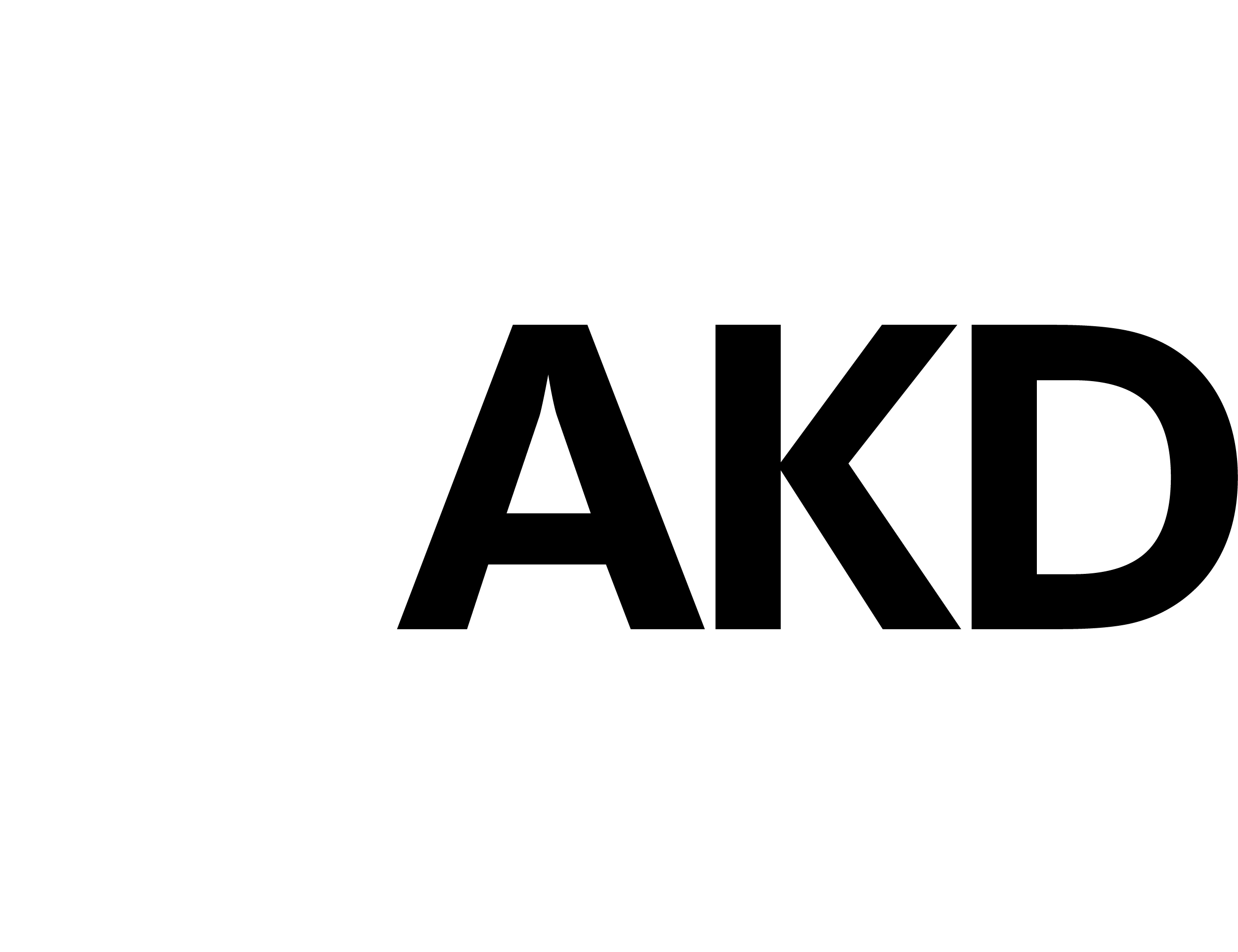 Completions
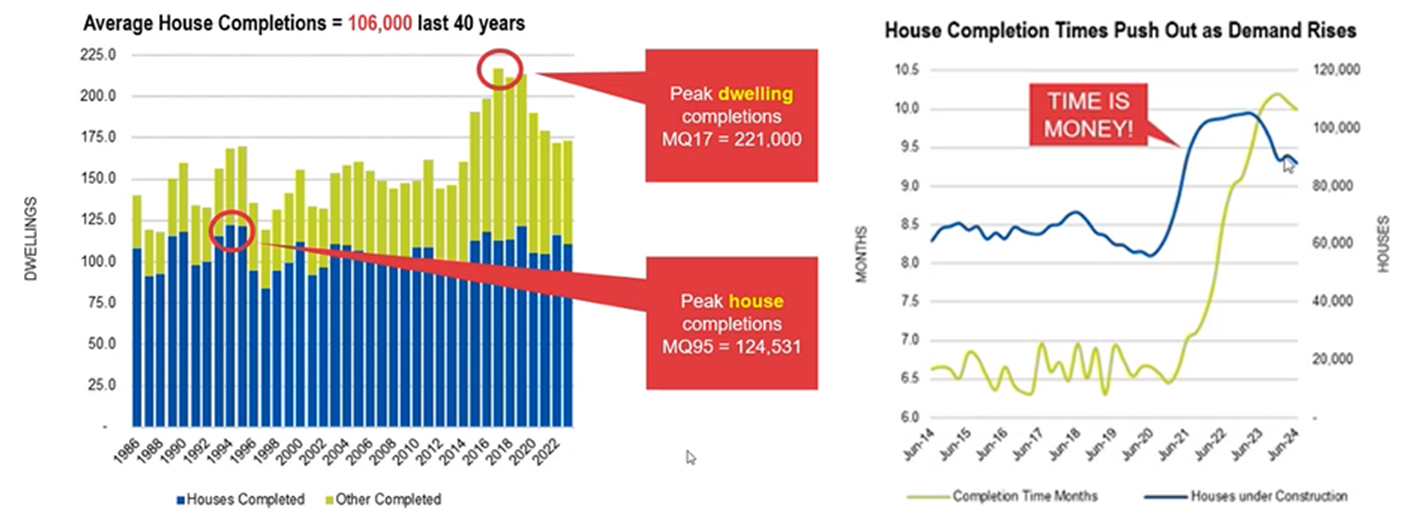 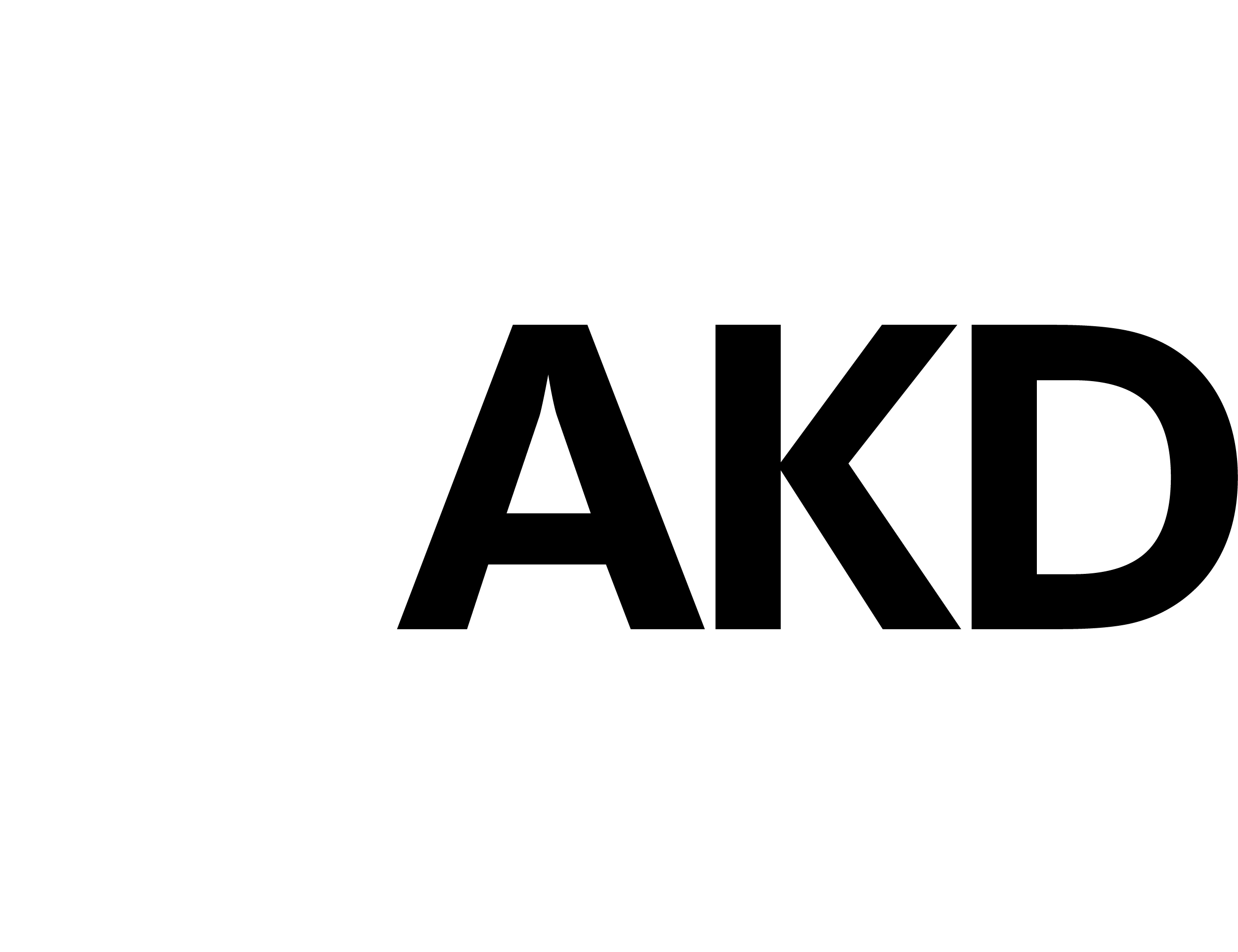 Regional Housing - What do we need ?
Recognition of the problem
Cost of living crisis
Housing crisis – affordability – my first home $98k (1999)
National crisis – Bi-partisan (too important to be political)
Population growth at 1.7% - 400-500k per annum.
Dwelling construction – Australia's economic driver ?? 
One in eight - directly
One in four – indirectly
Houses cost too much to build
Regions have similar issues to the Cities
But have advantages !
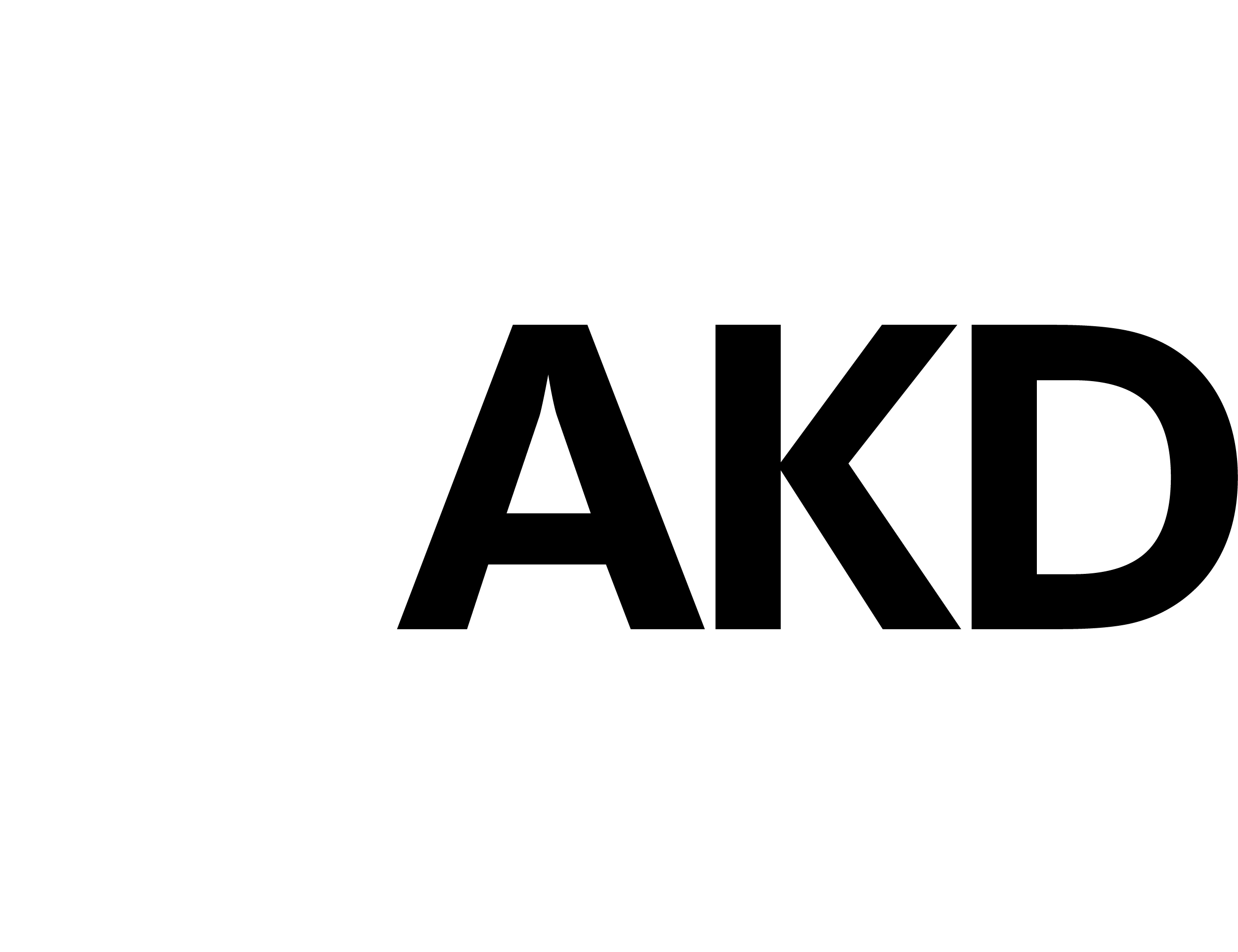 Real Action
Pick 1-3 things that will make a genuine impact.

Not another report !
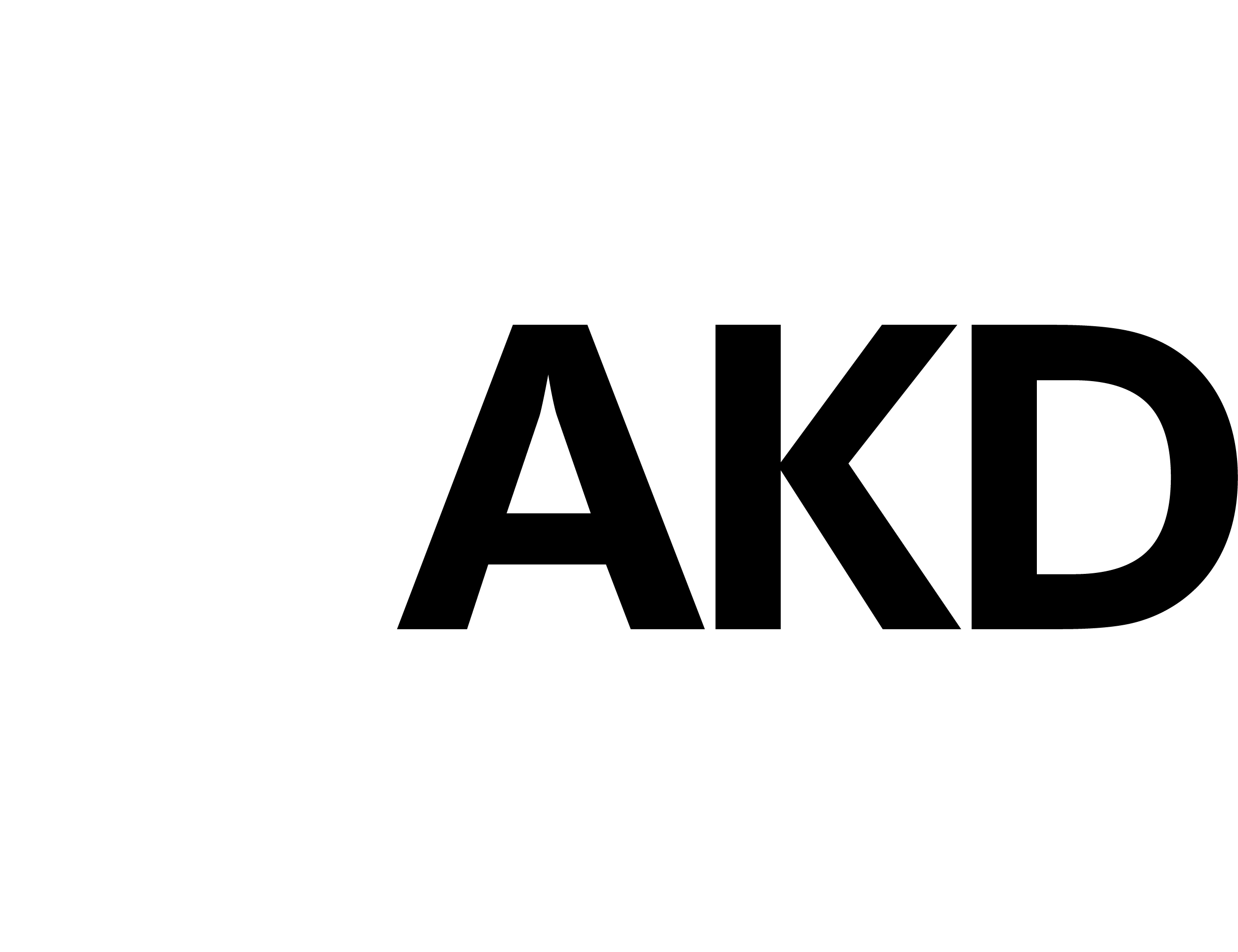 Real Action
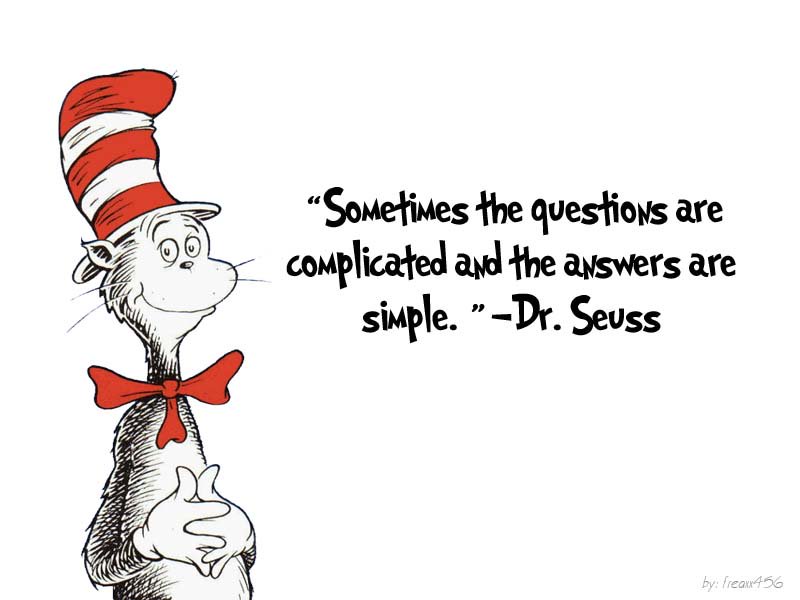 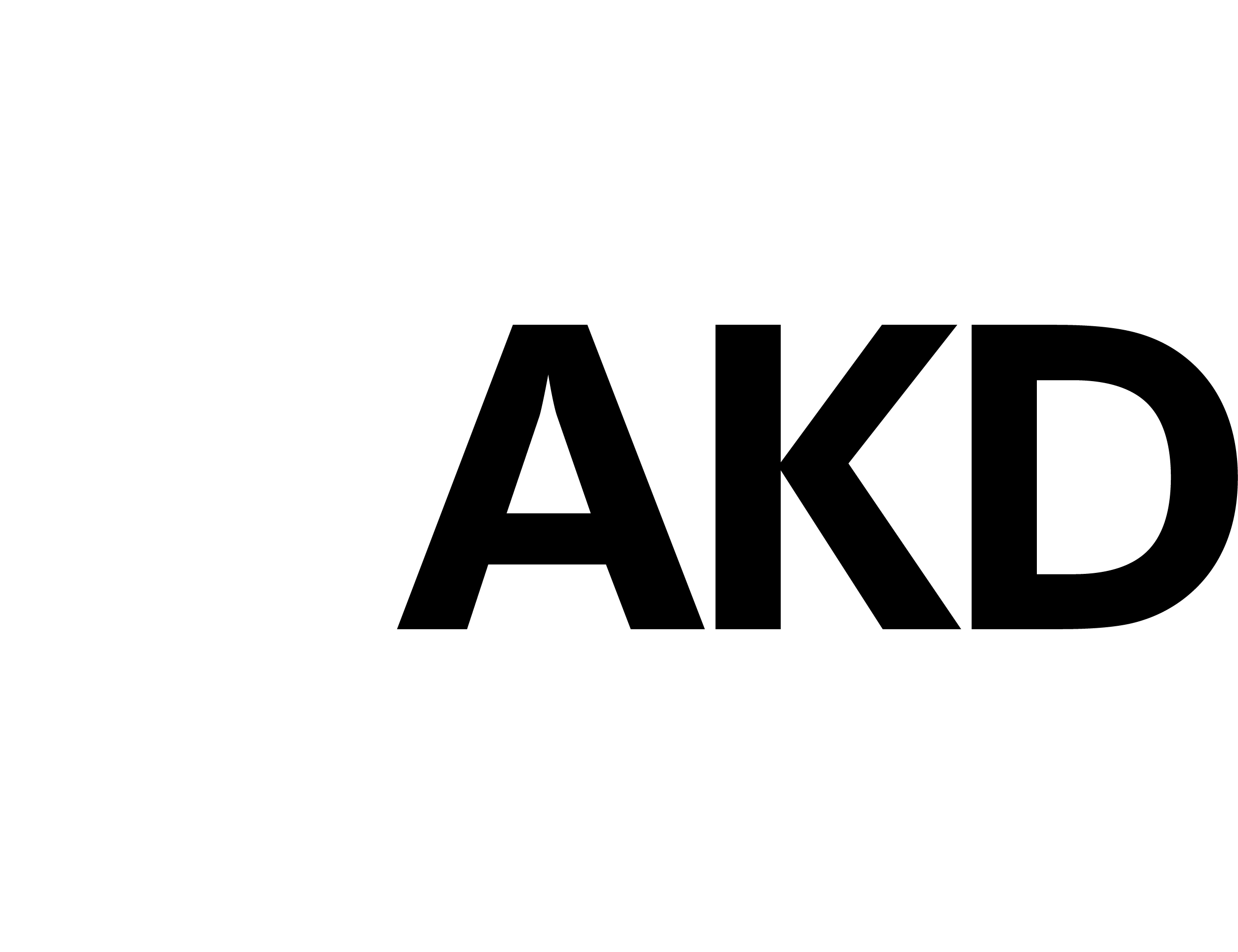 Real Action
Real action – genuine policy reform
Houses cost too much to build 
Taxes and regulation as a burden (40% of a house ?).
Tradespersons skills shortages 
Why be a chippie ? –Melb construction site stories.
Land – make it available (government intervention)
3 layers of government – Planning and Consents (incentives)
Uncertainty with policies – NCC
Boom & Bust – artificial stimulus creates problems
Enable a stable market – create confidence.
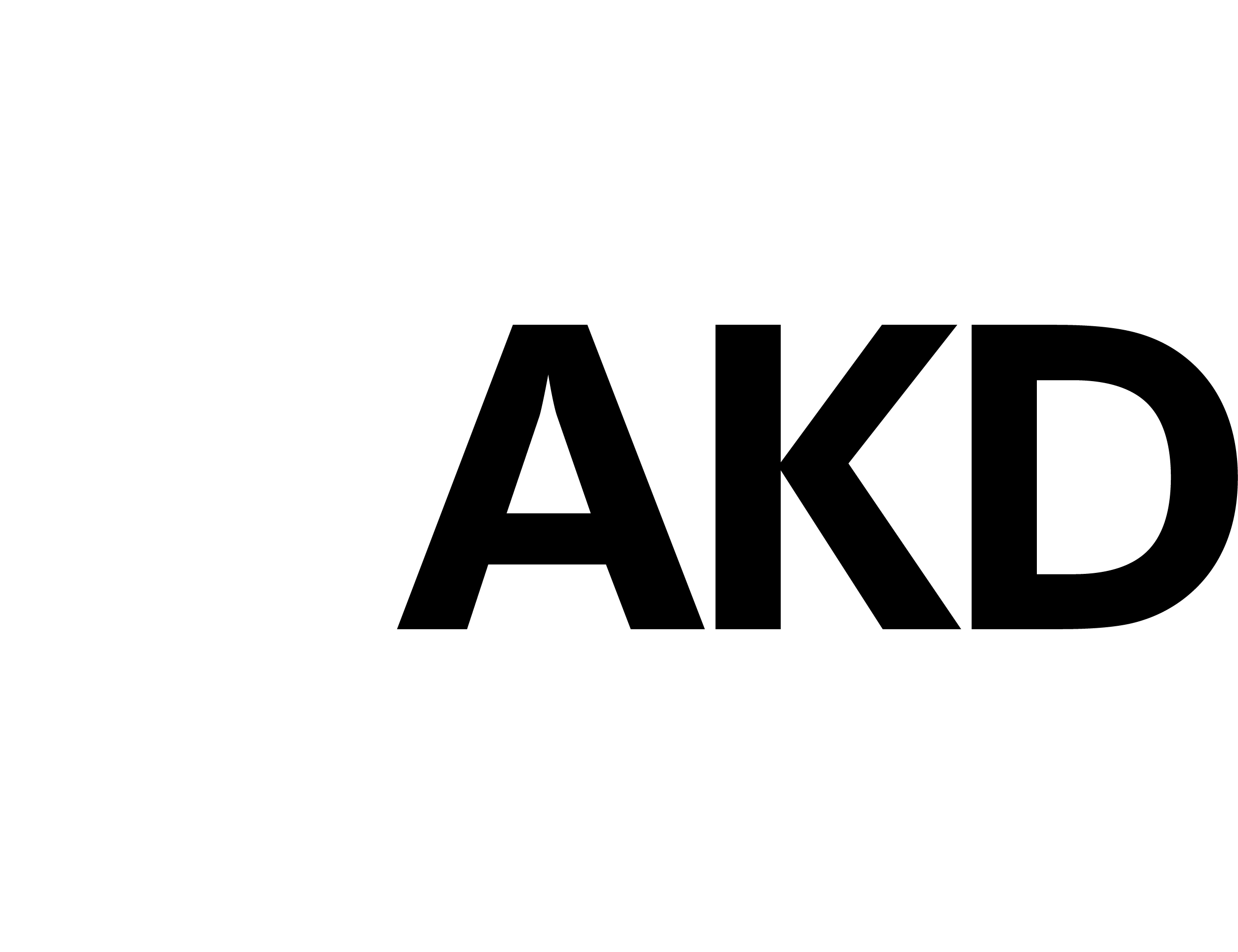 Real Action
Make housing a priority – be focused

Make land cheaper and available, lots of it.

Tradespeople/Skills 

Remove Tax's, reduce regulations, build confidence

Planning Capacity – reduce councils' ability to say “no”.
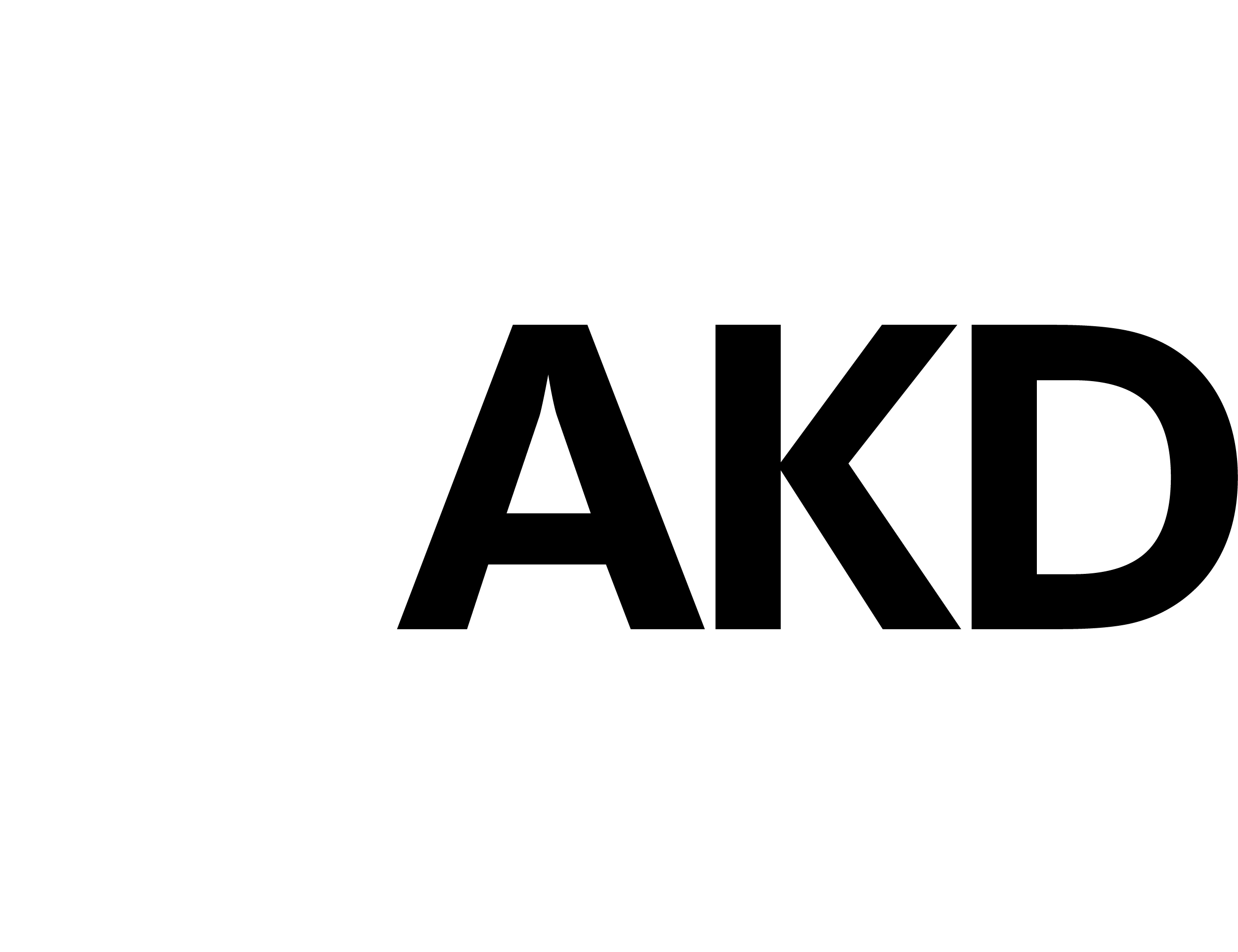 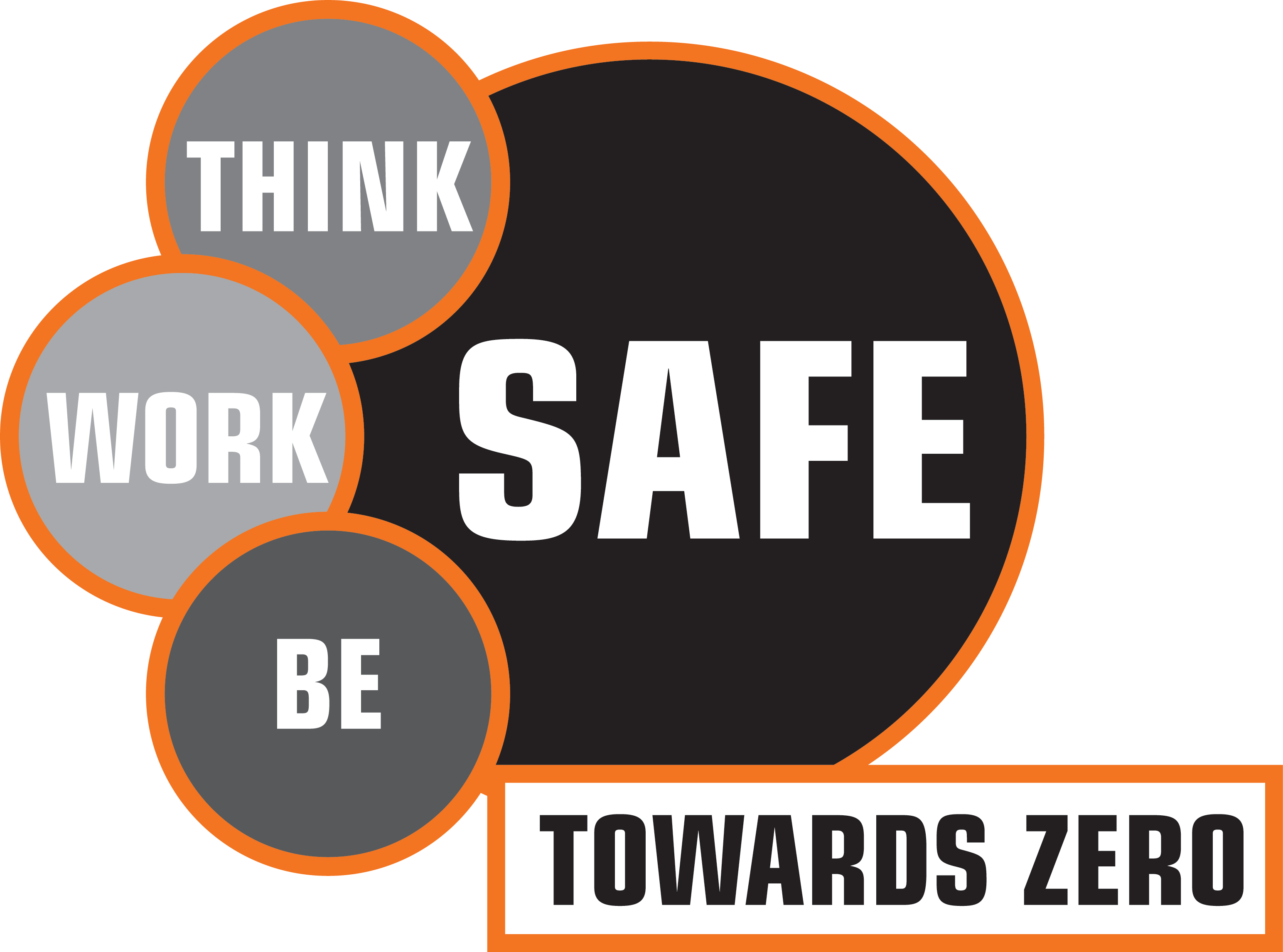 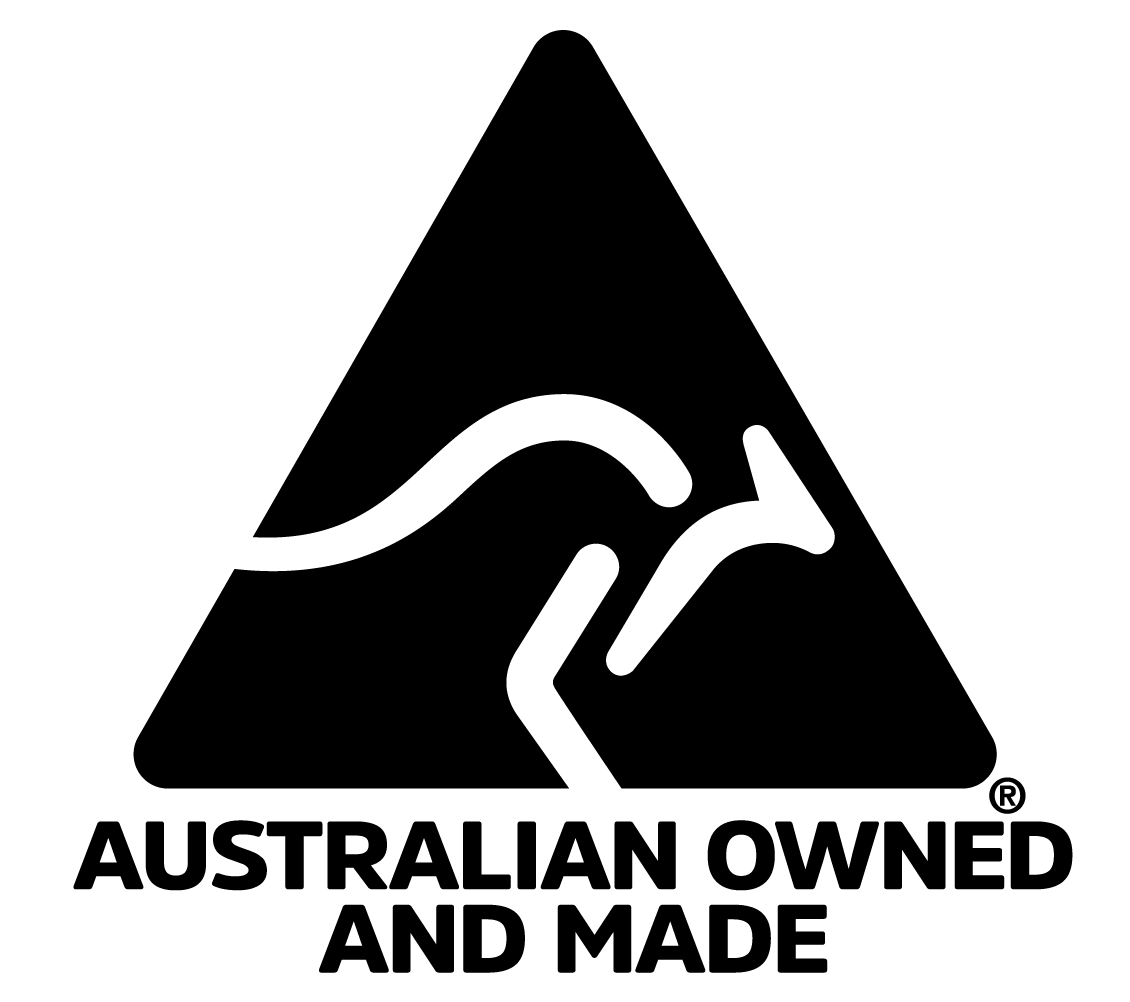